Regional Development Plan Component Update
Jared LombardOctober 31st, 2019
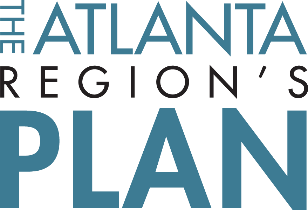 Lake Lanier, Gwinnett County
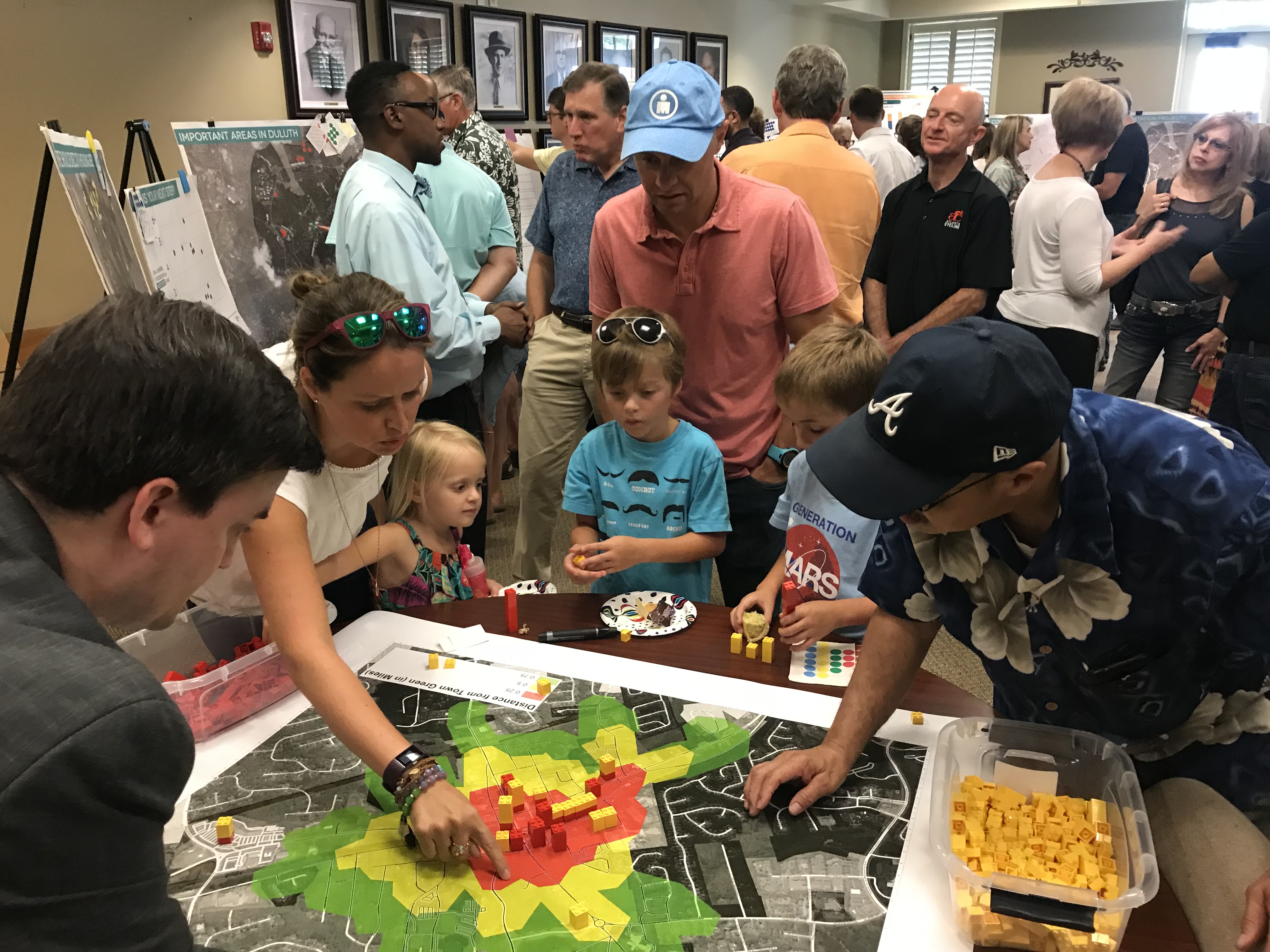 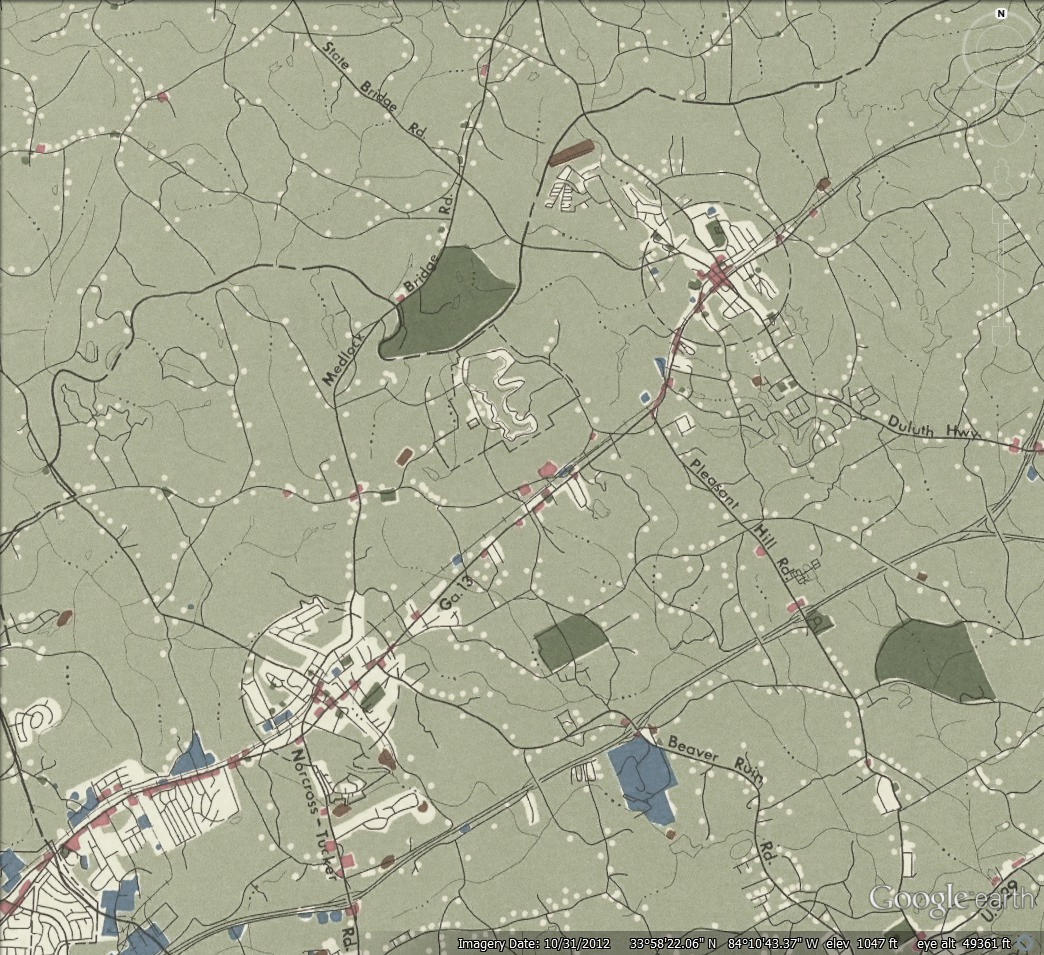 Schedule
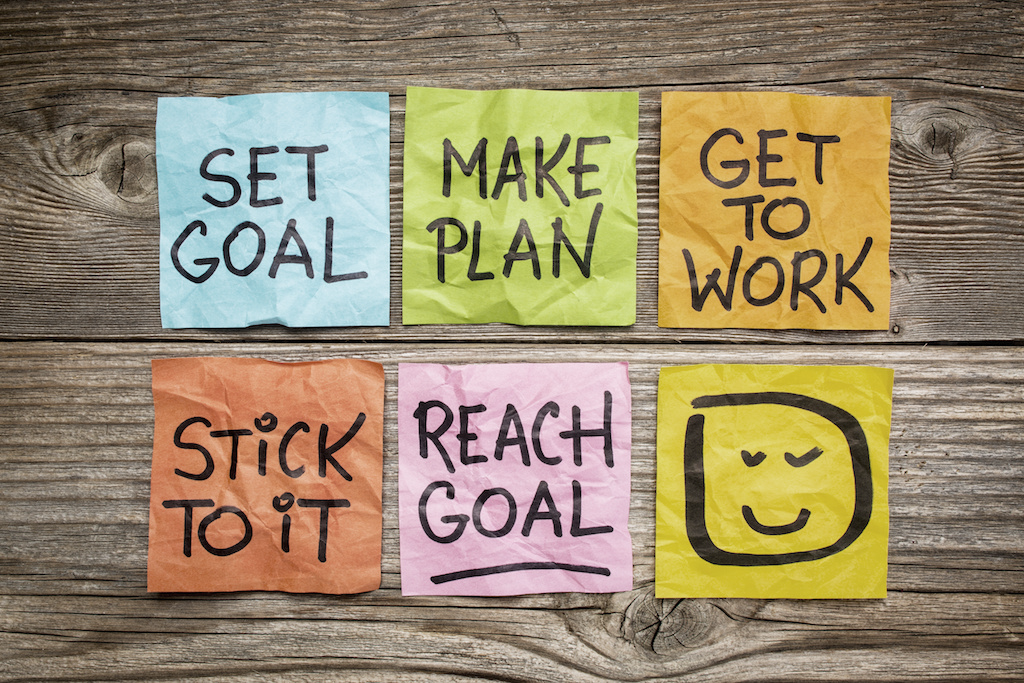 Purpose
Describes the growth vision of the region
Provides policy guidance for ARC programs and programing
Provides input into the Regional Forecast
Provides recommendations to local governments about future growth
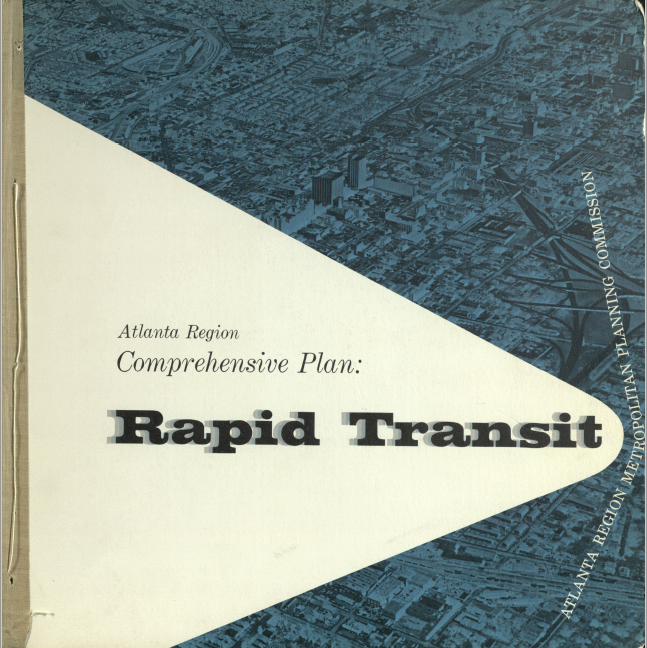 Regional Assets and Challenges
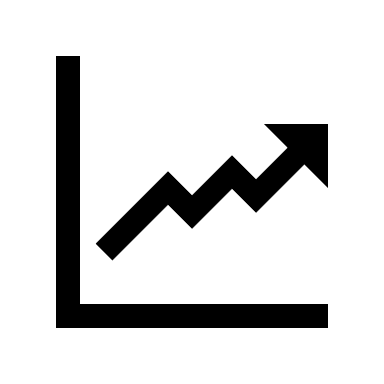 The region is a global business hub. The continued investment in infrastructure, workforce, and quality of life will continue to ensure its success. 
To ensure the region’s economic success, everyone must be prepared to advance in a productive career.
The Atlanta region has successfully managed its limited water resources. Continuing the good stewardship will require conservation, new technology, and greater awareness.  
Market and land use factors are limiting housing opportunities and choice in the region.
The region has strong but limited transit options. With the creation of a regional transit authority, significant coordination and prioritization will be required to maximize transit options.
Funding to for transportation has increased in recent years but the need for transportation investments continues.
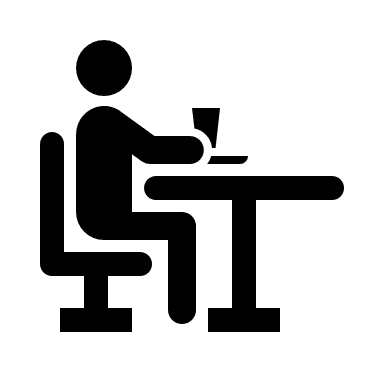 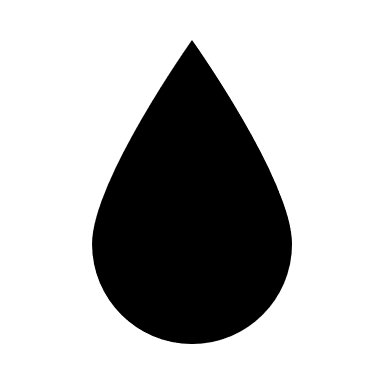 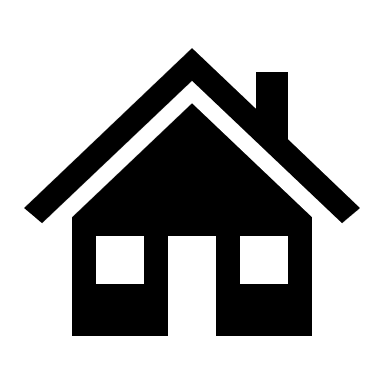 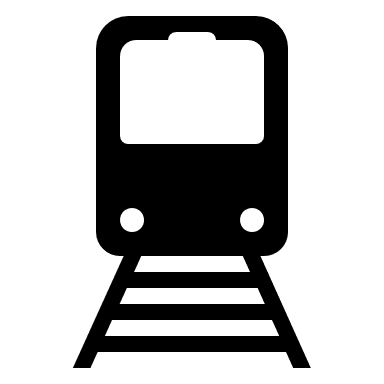 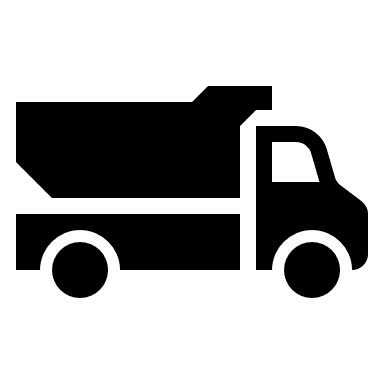 Regional Assets and Challenges
Metro communities will have to overcome more frequent environmental shocks and stressors to their infrastructure and residents.
A person’s race too often determines economic opportunity.
Hartsfield-Jackson International Airport is the largest economic asset in the region and its continued success will require the region to coordinate land use, transportation, and economic development. 
Older adults need to have opportunities for active living and ongoing participation in civic life.
Recognizing that place matters will help build a stronger regional and local identity.
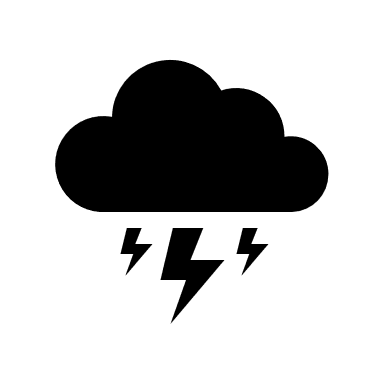 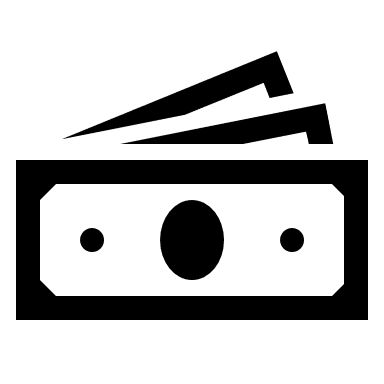 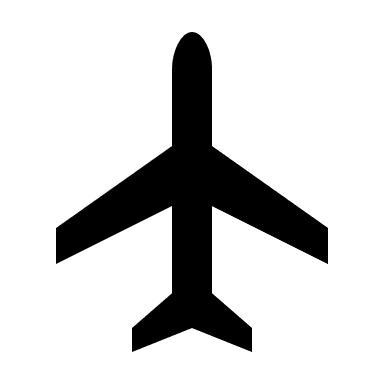 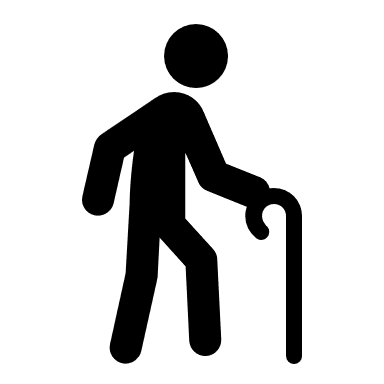 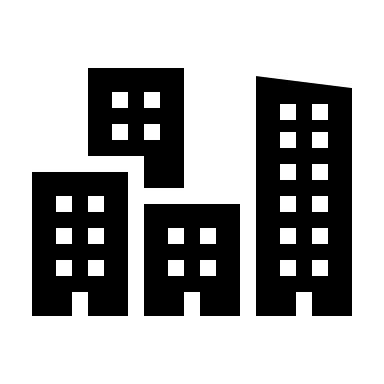 UGPM Area Comparisons
8%
51%
49%
54%
44%
43%
Population by UGPM Area
Residential Density by UGPM Area Type
Activity Center Residential Change
141%
68%
139%
142%
50%
46%
262%
49%
78%
162%
[Speaker Notes: All of the centers have seen residential growth and combined they have added over 42,000 new housing units since 2000.]
Proposed 2020-2025 Work Program
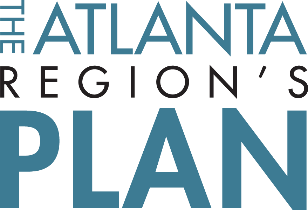 Austell CSX Intermodal Terminal, Austell, Cobb County
LCI By the Numbers
116
122
142
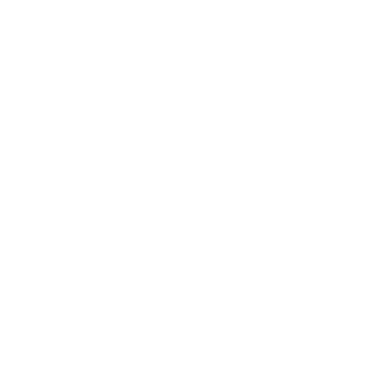 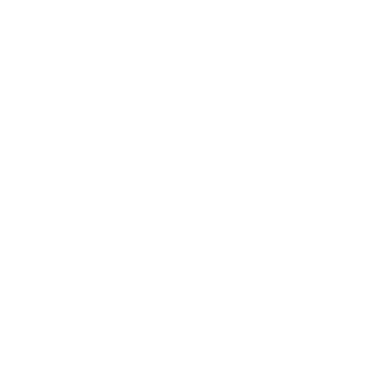 transportation projects
total LCI studies
supplemental studies
$237 M
$16.8 M
in transportation funds
in total study funds
LCI By the Numbers
166,000
62,000
955,000
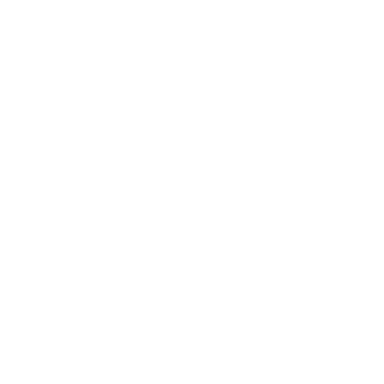 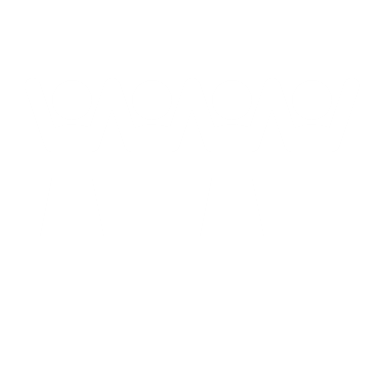 107,000
employees
businesses
population increase from 2000
new housing units from 2000
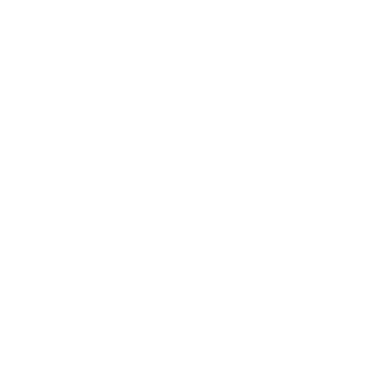 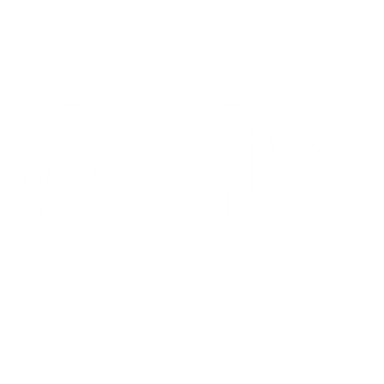 [Speaker Notes: 1 in 3 jobs in the Atlanta MSA are in LCI communities


Do the how long have you been involved in LCI Game

Close with how did this begin]
LCI  Work Program
Continue the LCI program to 2050 with $2 million per year in study funds
Add $100 million in transportation funds in LCI funds from 2040-2050.
DRAFT
[Speaker Notes: So what will the next 20 years look like for LCI in the region…. 

To help with that discussion, Jon is going to moderate a panel about the emerging trends in plans to help give you ideas about topics to explore in your LCI areas and plans.]
ARC Aerotropolis Implementation since 2015
5
3
6
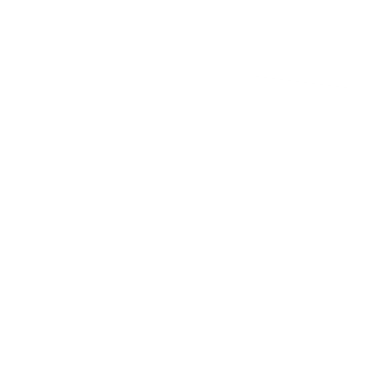 Staff Assistance
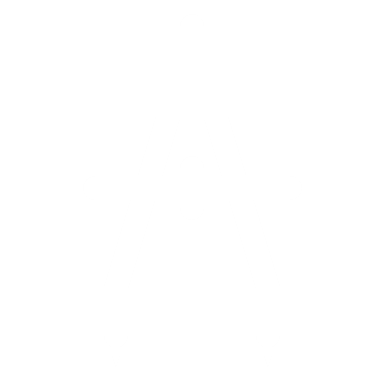 Finding the Flint
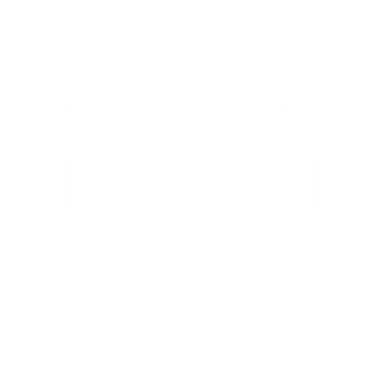 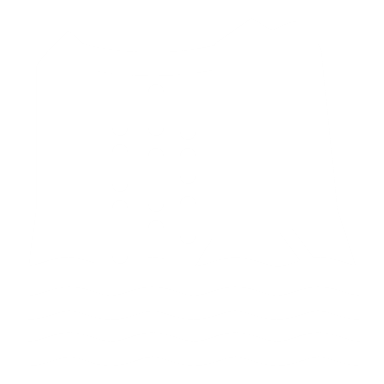 LCI  Studies
CDAP Projects
Comprehensive Plans
Freight Cluster Study
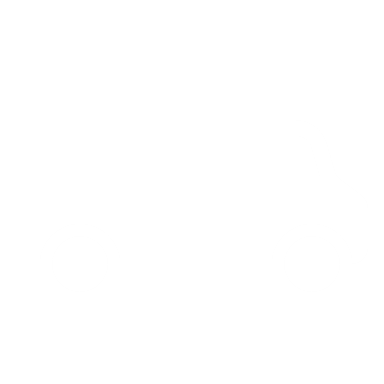 ARC Aerotropolis Work Program
Continue supporting the Alliance and communities with Technical Assistance
Partner on an updated Blueprint
DRAFT
[Speaker Notes: So what will the next 20 years look like for LCI in the region…. 

To help with that discussion, Jon is going to moderate a panel about the emerging trends in plans to help give you ideas about topics to explore in your LCI areas and plans.]
ARC Regional Housing Strategy
Strategy Framework​
Six Strategies
100 Local Government Tactics   ​
​
Housing Subareas​
10 Sub Areas identified through outreach and research
 ​
Online Tool​
Interactive Map
Recommended Strategies and Tactics by Subarea
Dashboard with Performance Measures
ARC Regional Housing  Work Program
Provide Technical Assistance to local governments on strategies 
Continue to update Online Tool 
Develop a Housing-Transportation Program
DRAFT
[Speaker Notes: So what will the next 20 years look like for LCI in the region…. 

To help with that discussion, Jon is going to moderate a panel about the emerging trends in plans to help give you ideas about topics to explore in your LCI areas and plans.]
ARC TOD Work
Developed TOD Plans at East Lake, Kensington Station, East Point, Edgewood-Candler Park and West End 

Conducted Housing and Economic Development Research at TOD

Currently working on BRT Land Use Study in Gwinnett County

$42 million in LCI funds to TOD supporting projects
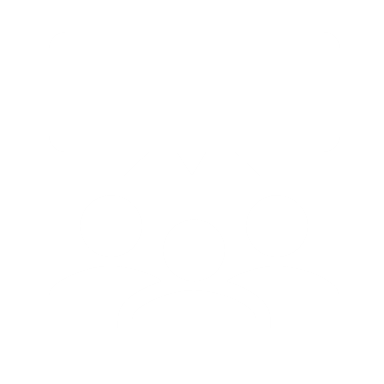 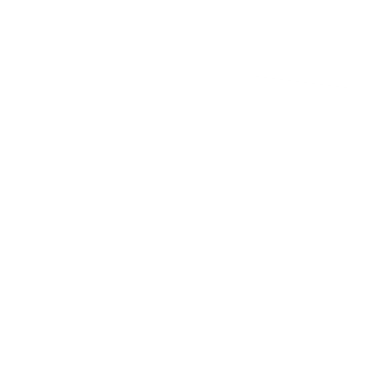 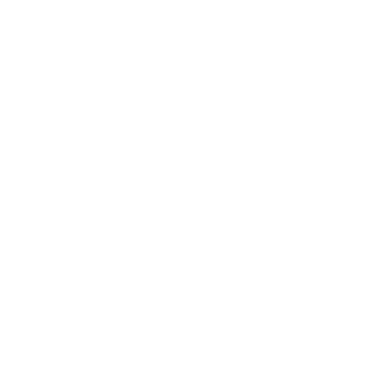 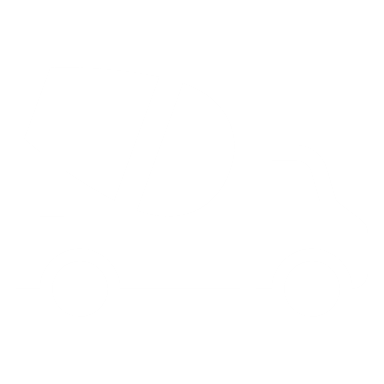 ARC TOD Work Program
Develop a TOD/Transit Access Program 
Assist Local Governments in Road Safety Audits
DRAFT
[Speaker Notes: So what will the next 20 years look like for LCI in the region…. 

To help with that discussion, Jon is going to moderate a panel about the emerging trends in plans to help give you ideas about topics to explore in your LCI areas and plans.]
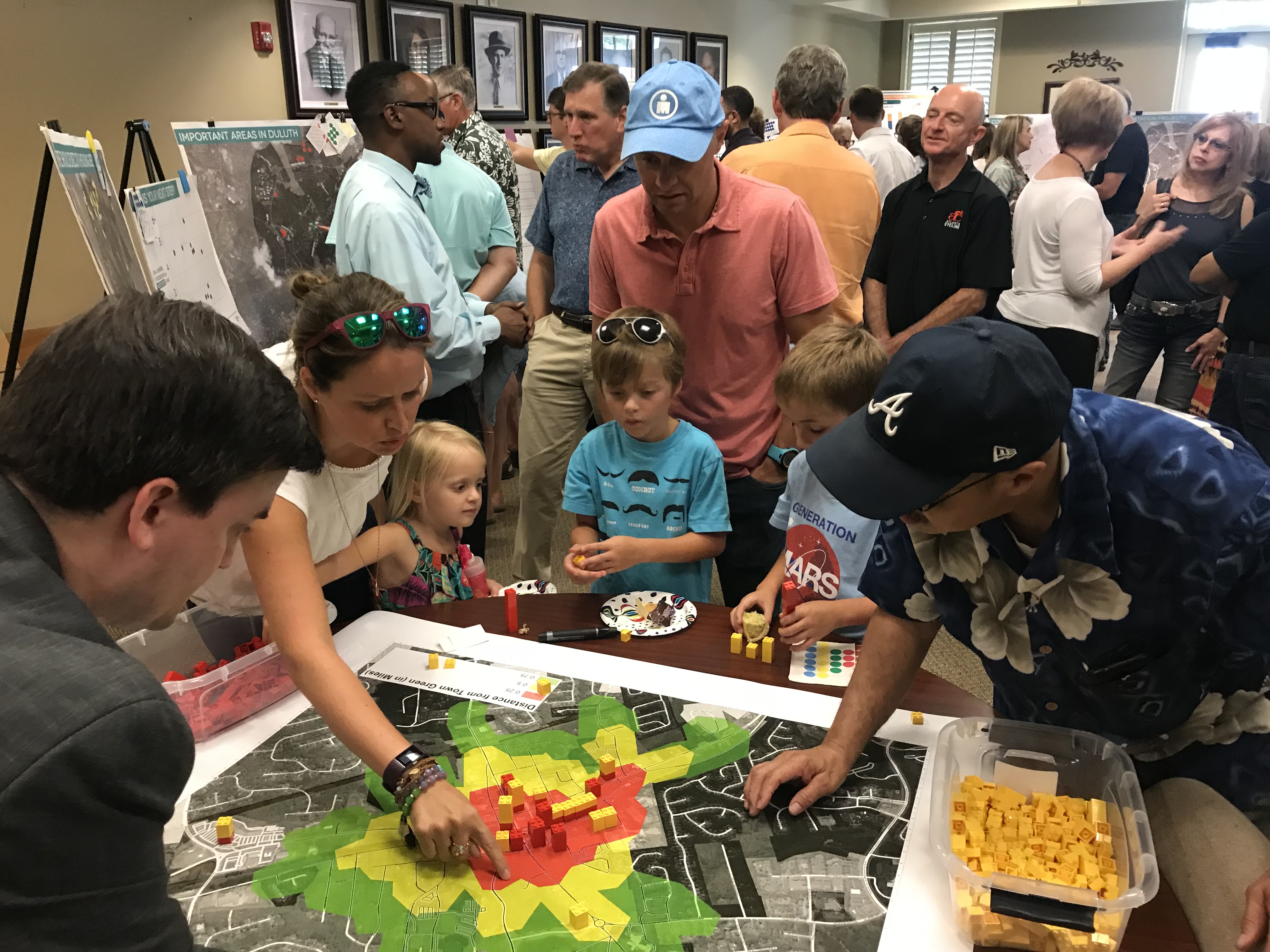 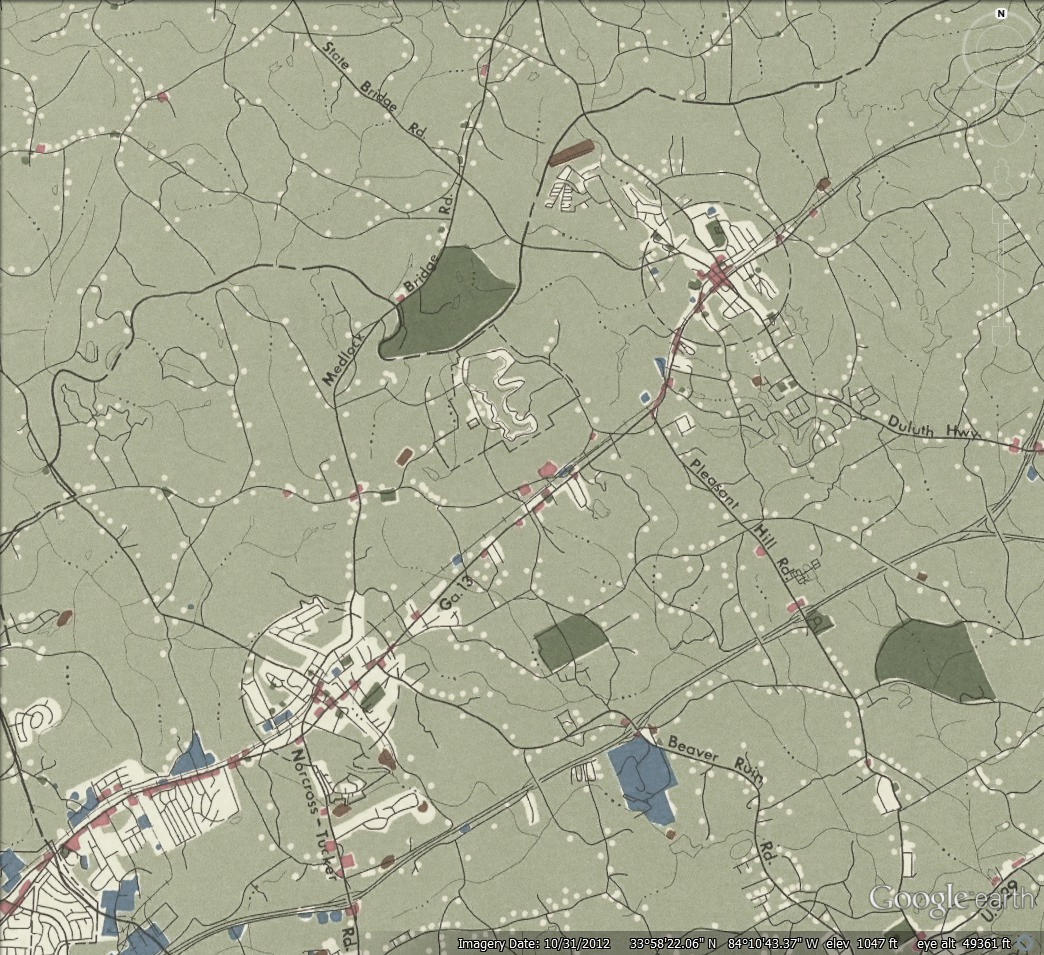 Upcoming Schedule
Nov
Dec
Feb
Draft Plan Review
Regional Review Period
Adoption
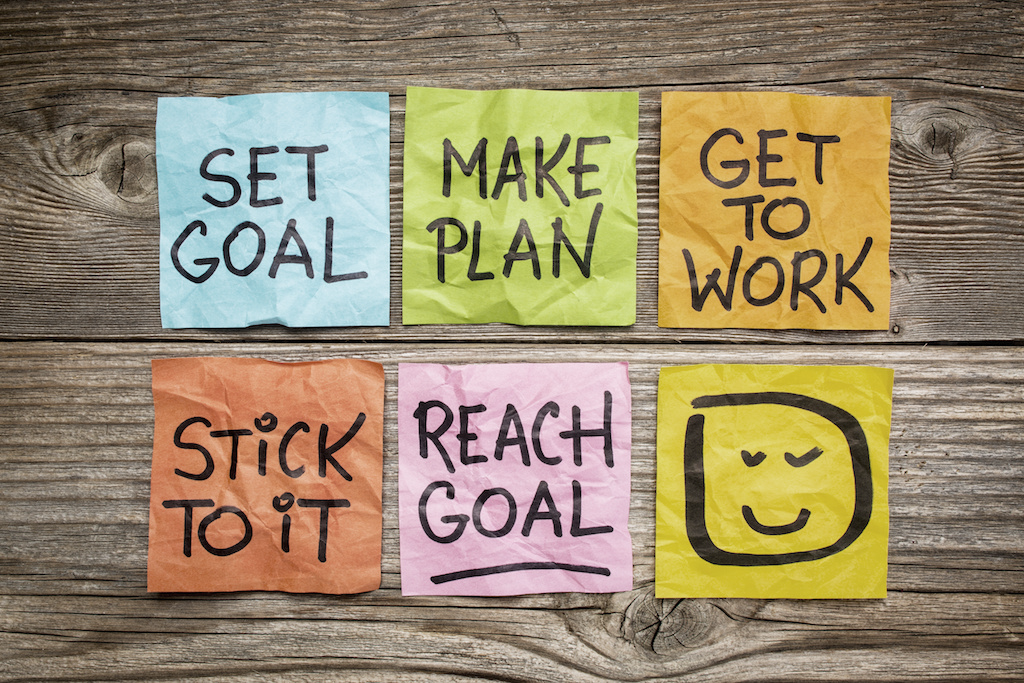